6-1擴分和等值分數
複習一下----分數
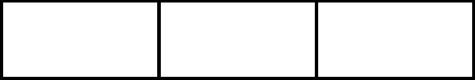 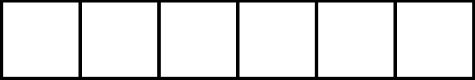 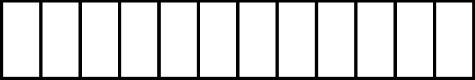 複習一下----分數
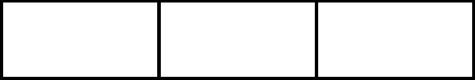 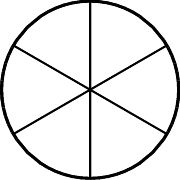 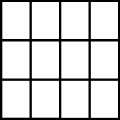 認識等值分數
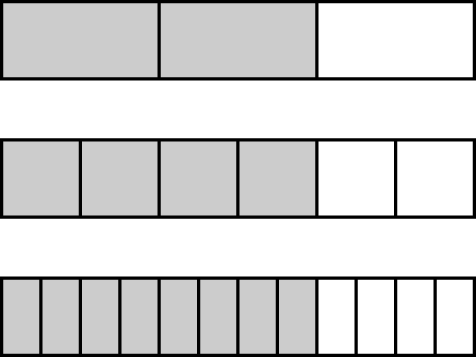 認識擴分
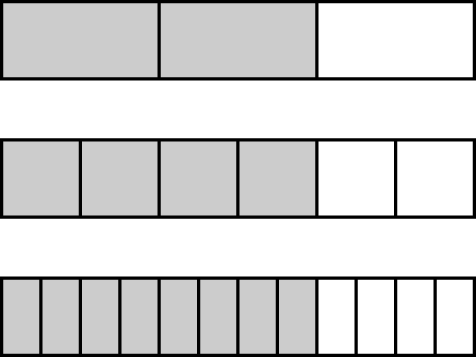 認識擴分
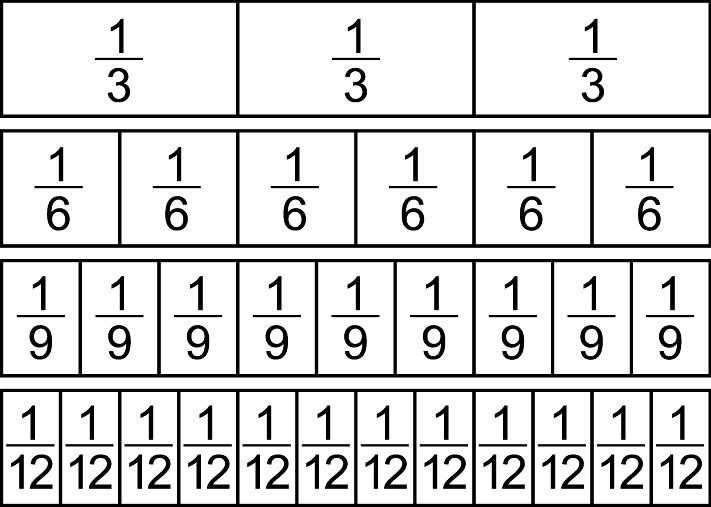 認識擴分
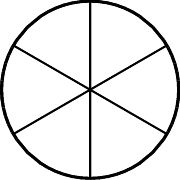 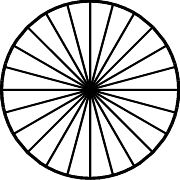 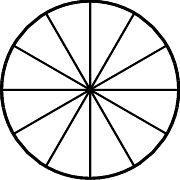 Try Try See
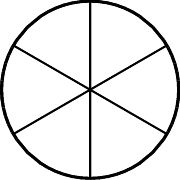 Try Try See
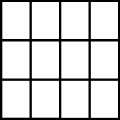 Try Try See
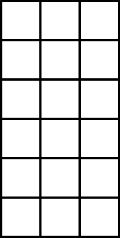 Try Try See
Try Try See
Try Try See
Try Try See
Try Try See
Try Try See
Try Try See
動動腦
求下列分數的等值分數。